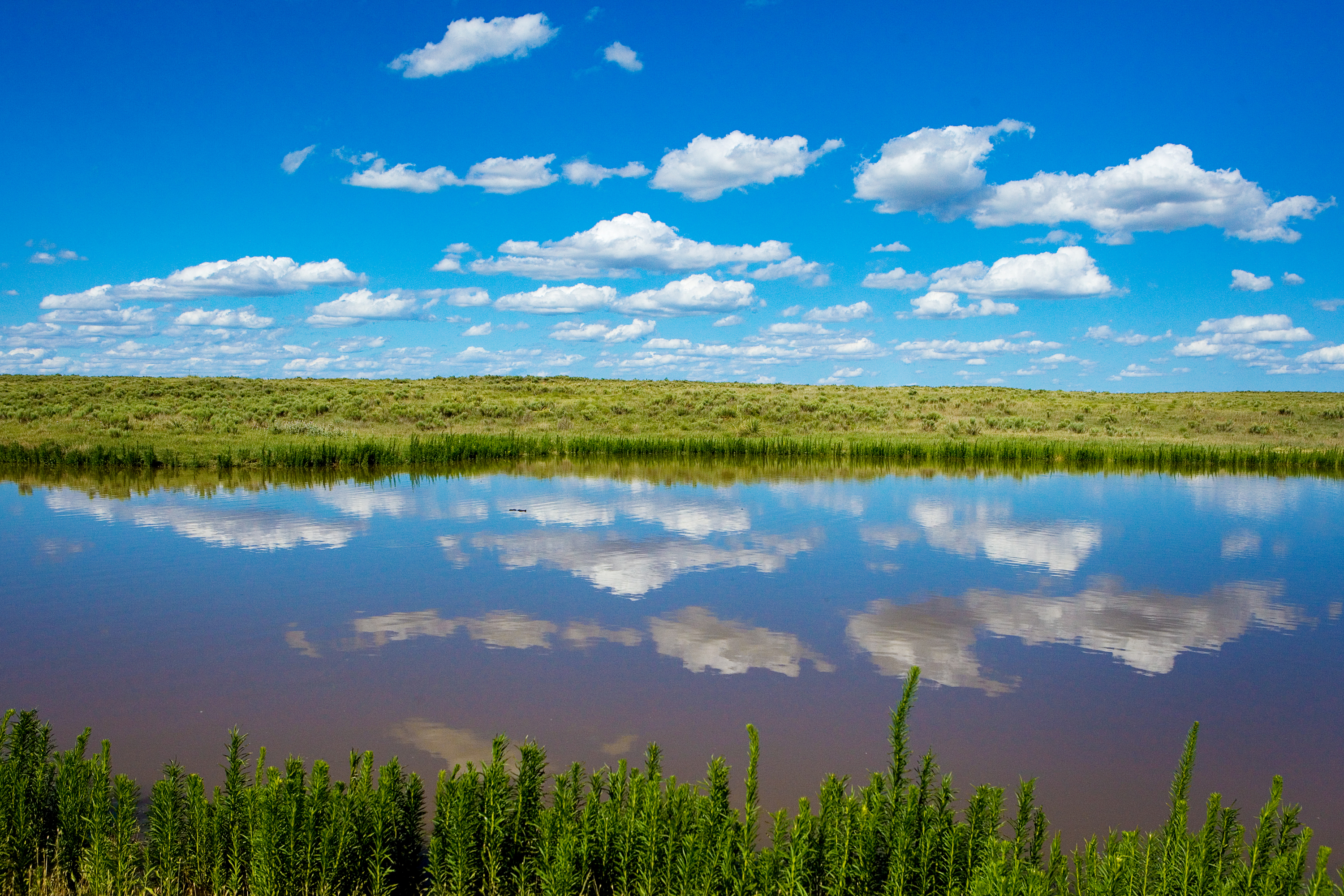 THE KANSAS DEPARTMENT OFAGRICULTURE
Division of Conservation
January 31, 2023
Watershed Dam Construction Program
The State Cost-Share Assistance:   KAR 11-3-4
Up to 80% of the construction cost:
Capped $120,000 

Up to 70% of the actual construction 

Up to 10% of the actual construction for engineering
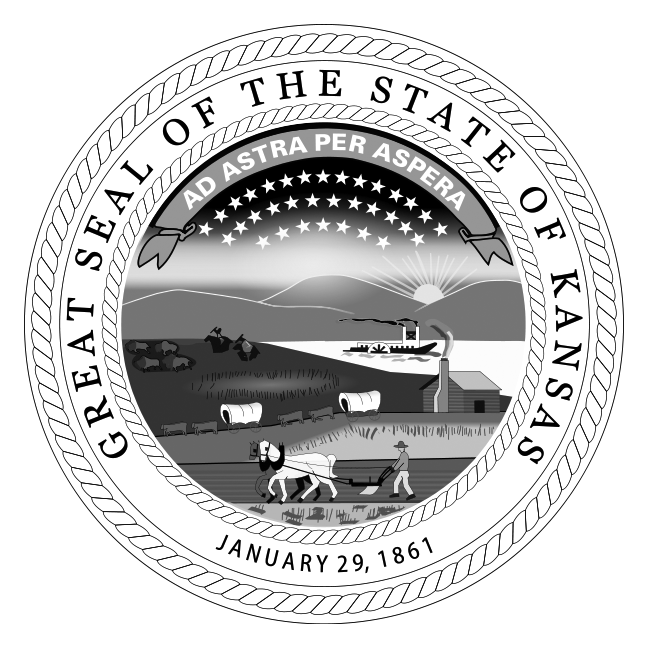 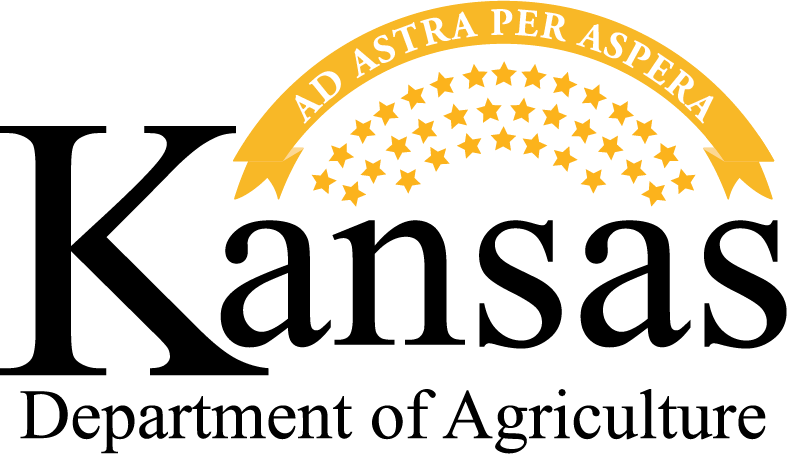 2
Watershed Dam Construction Program - Restoration
KAR 11-3-1 Definition
Rehabilitation means any work, except work required to inadequate operation and maintenance, to extend the service life of the dam and to meet the applicable safety and performance standards.

Repair costs are a burden on most Districts 
SFY2024 Governor’s Budget  - $650,000
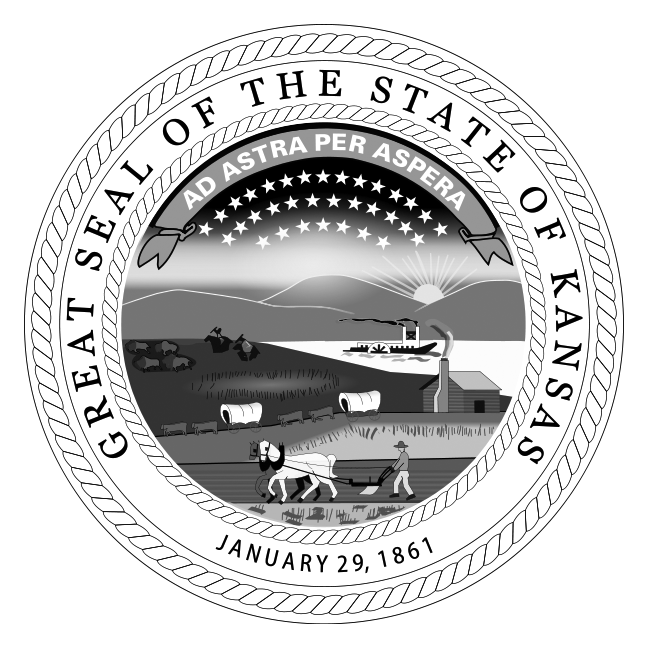 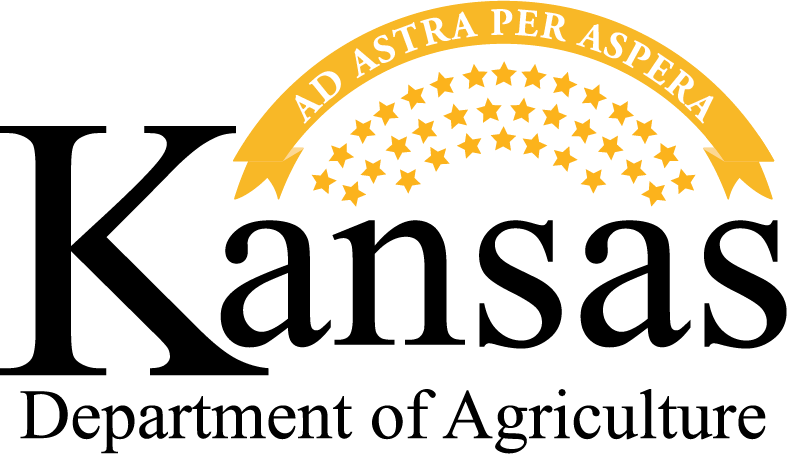 3
Watershed Dam Construction Program - Restoration
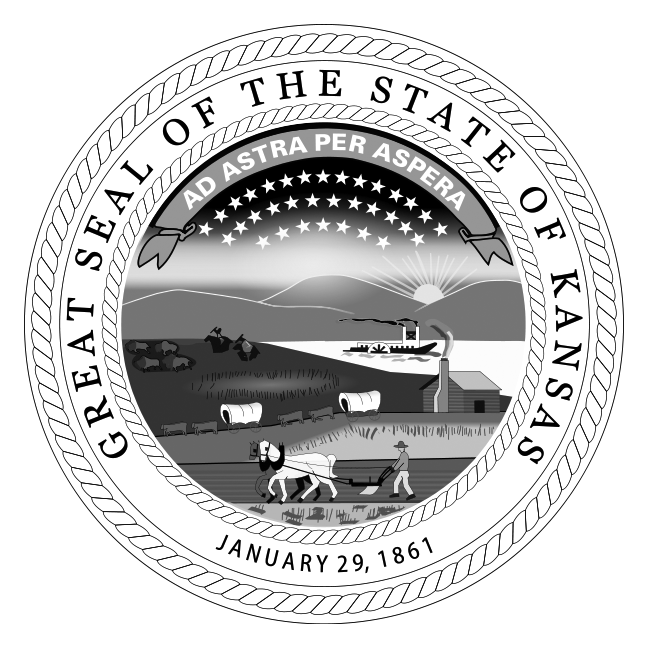 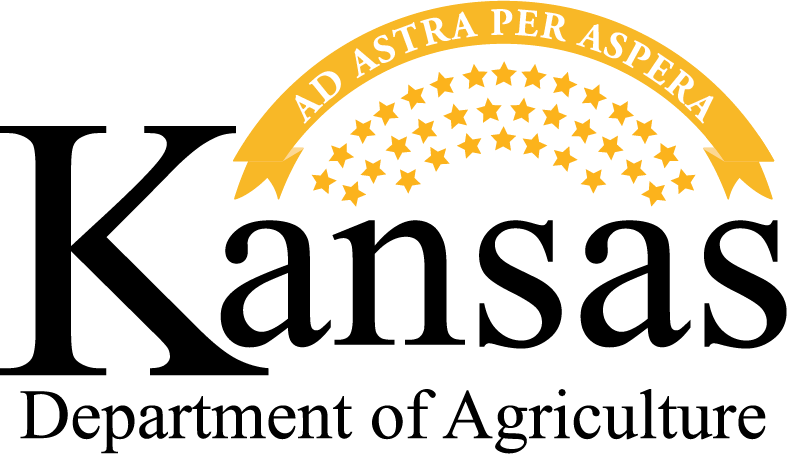 4
REMINDERS

State Cost-Share Applications, to be included in the evaluation process for next fiscal year:

New Constructions are due on or before April 1st 
Rehab on or before July 1st.

District Meeting Minutes are due within 2 weeks from the date of the meeting.

O&M Inspections for all Districts Structures are due on or before December 31. O&M Workshop?
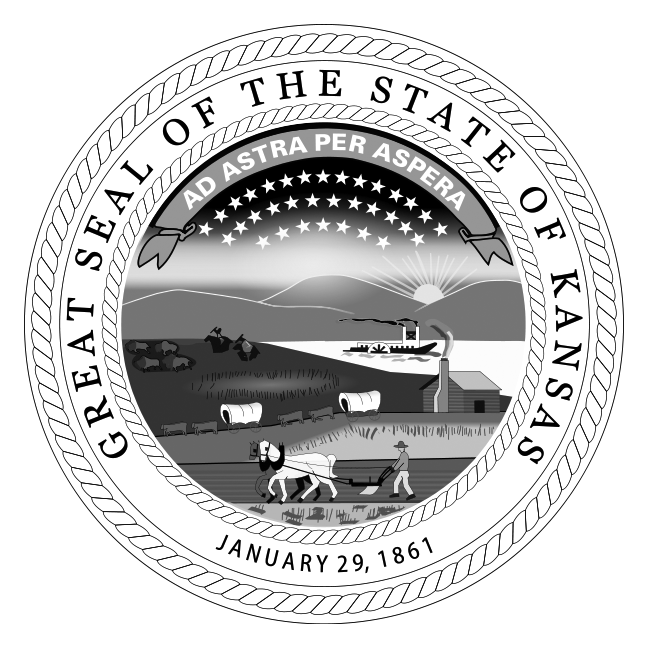 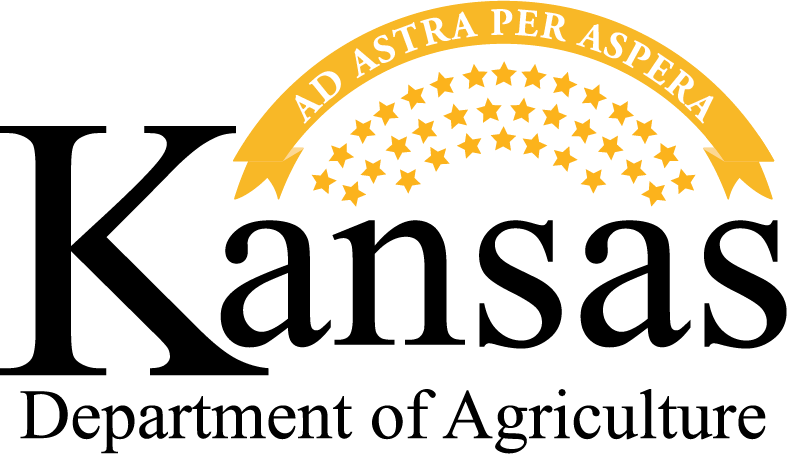 5
REMINDERS (cont.)


Water Use Reports are due on or before March 1st of  every year:

		Jan 1 to March 1	No Penalty
		March 2 to June 1	$250 per file
		After June 2		$1,000 per file

Any questions about your Water Use Reports 
Call or email DWR or DWR Field Office
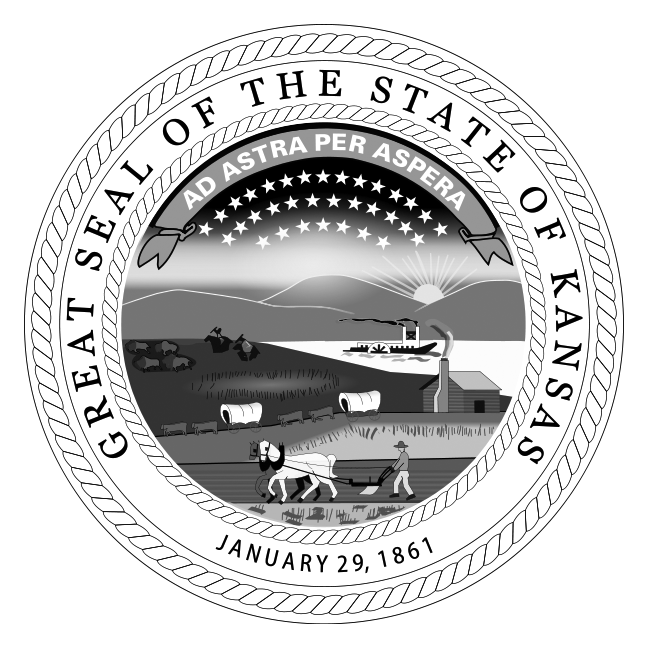 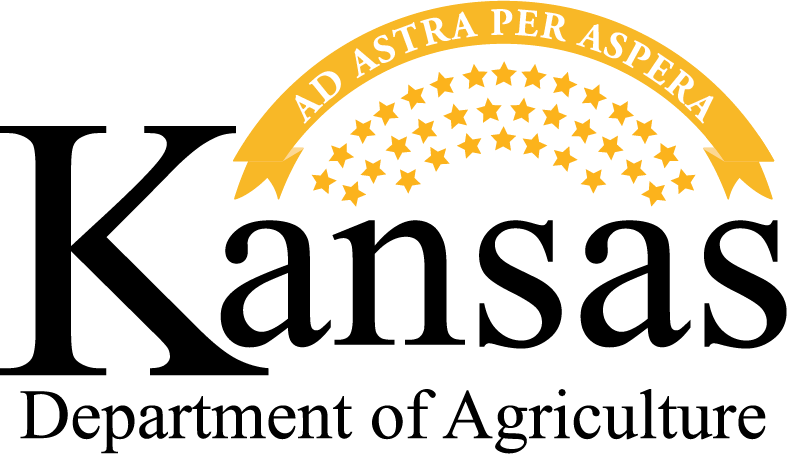 6
2022 Challenges
KANSAS STREAM MITIGATION METHOD (KSMM) Version 4 May 2022 
No major changes

PL 566 Funding in BIL and IRA
Details are not fully known
Only eligible if originally funded by PL 556 – Clarify in Farm Bill
State Cost-Share not eligible if PL 556 eligible

WOTUS Definition – December 2022
Pre-2015 Definition – Ephemeral Streams are Jurisdictional
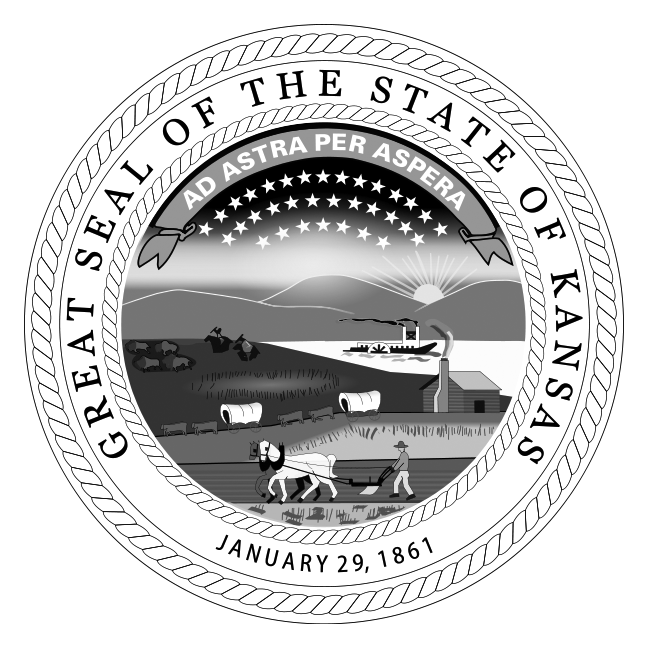 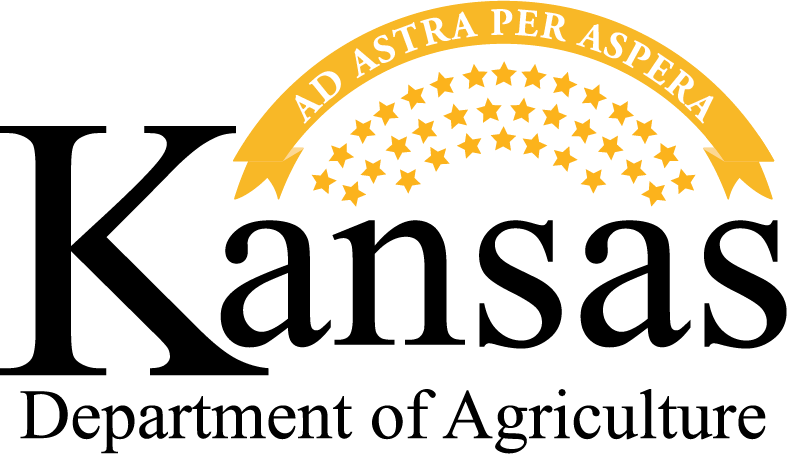 7
GIS Analysis of Jurisdictional Waters?
 
Can we work with USACE to determine sites non-jurisdictional waters?
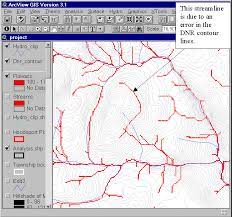 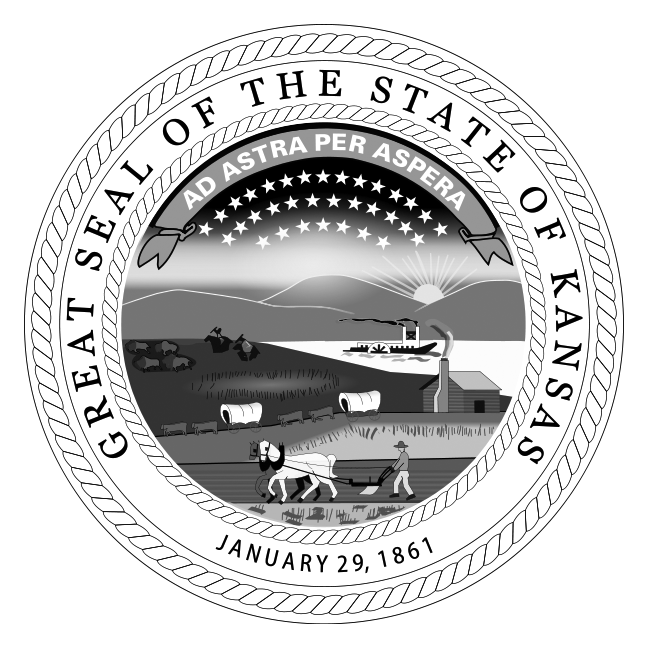 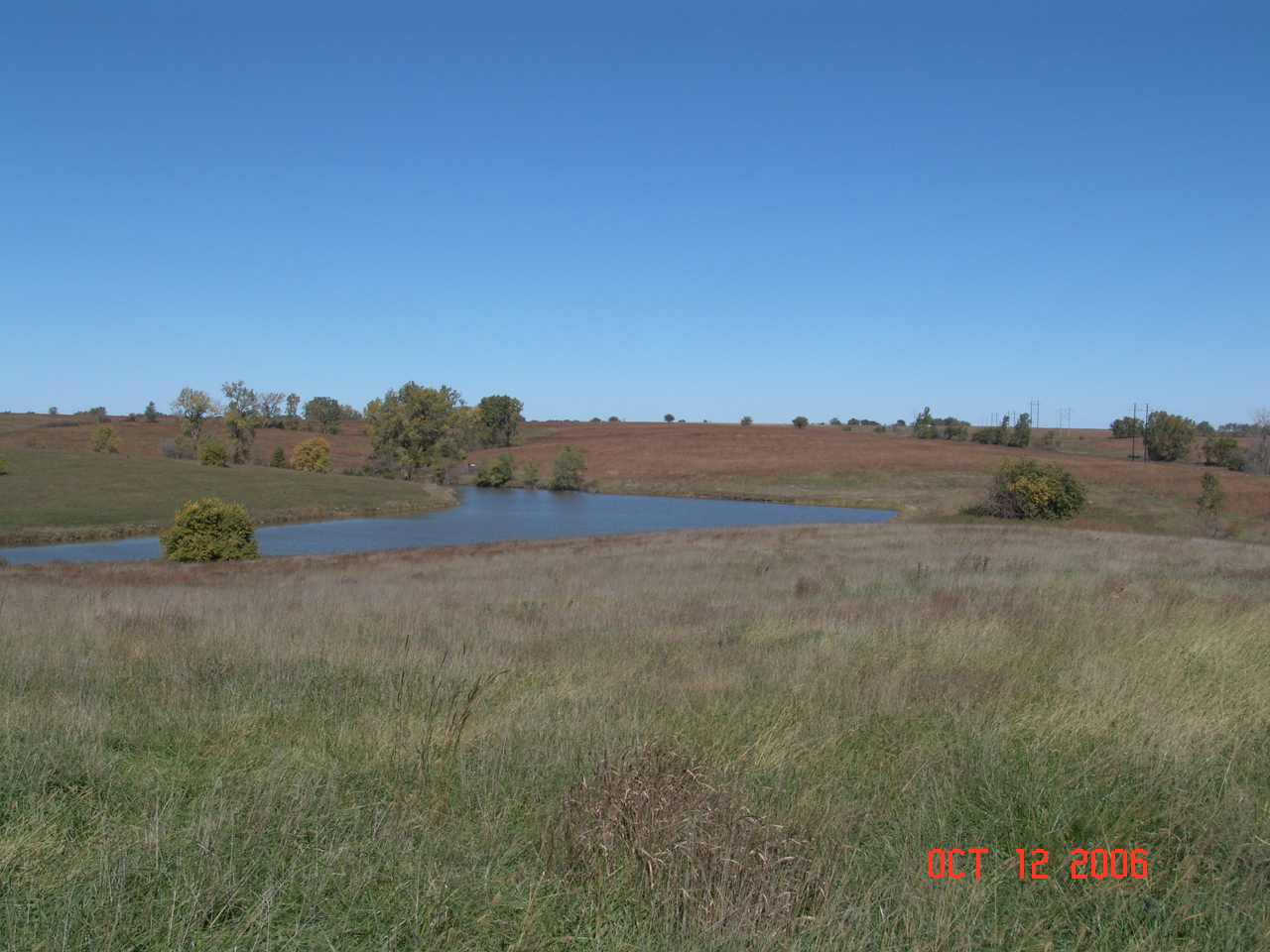 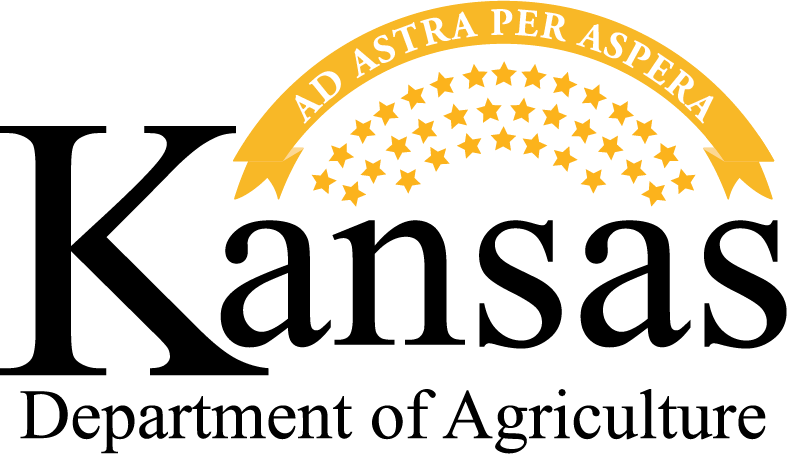 8
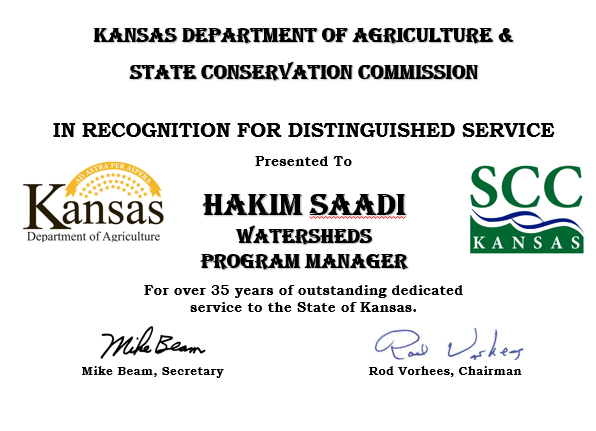 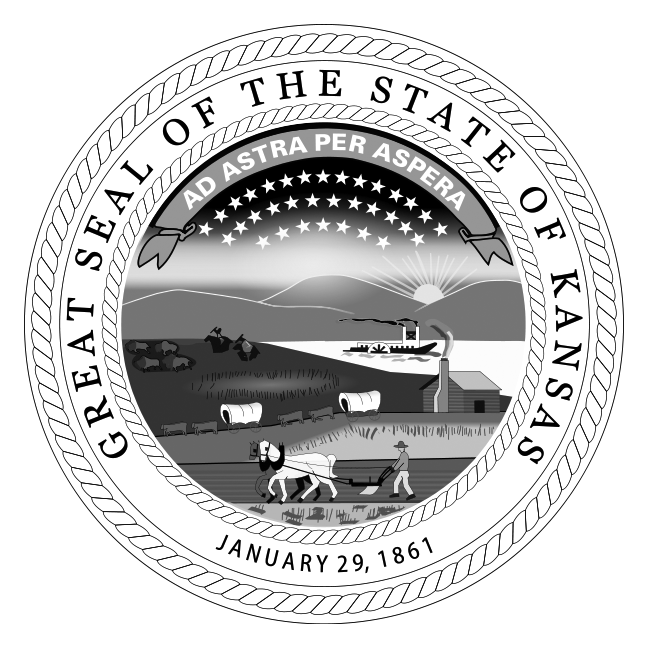 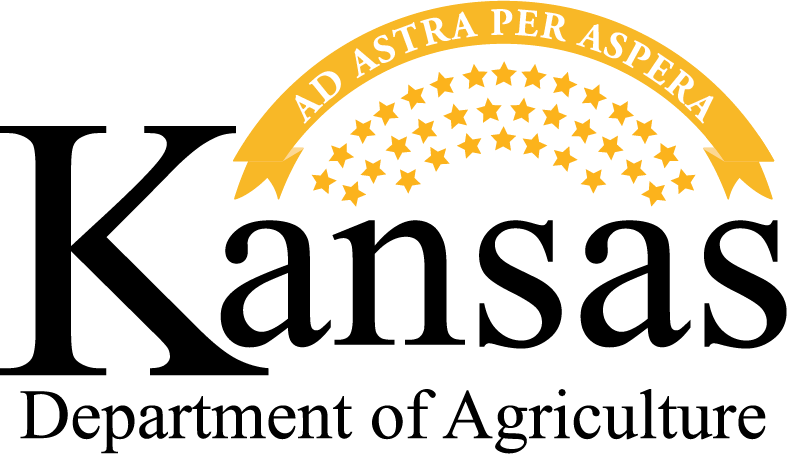 9
THANK YOU
ANDREW LYON 
Andrew.Lyon@ks.gov
Director of Conservation
Kansas Department of Agriculture
Division of Conservation
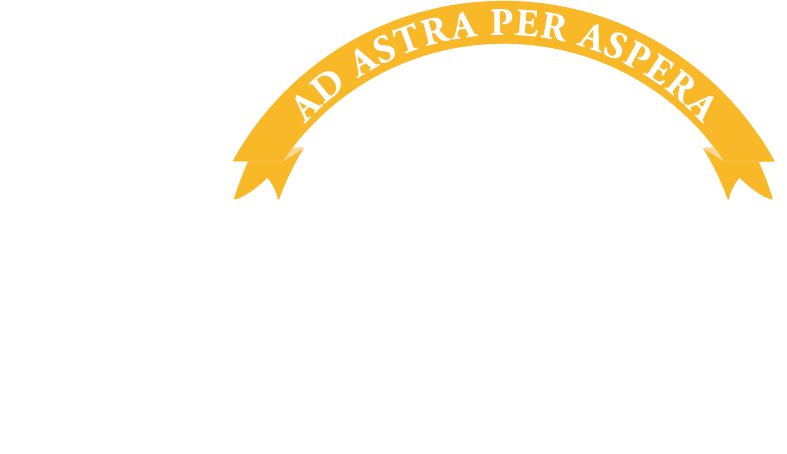